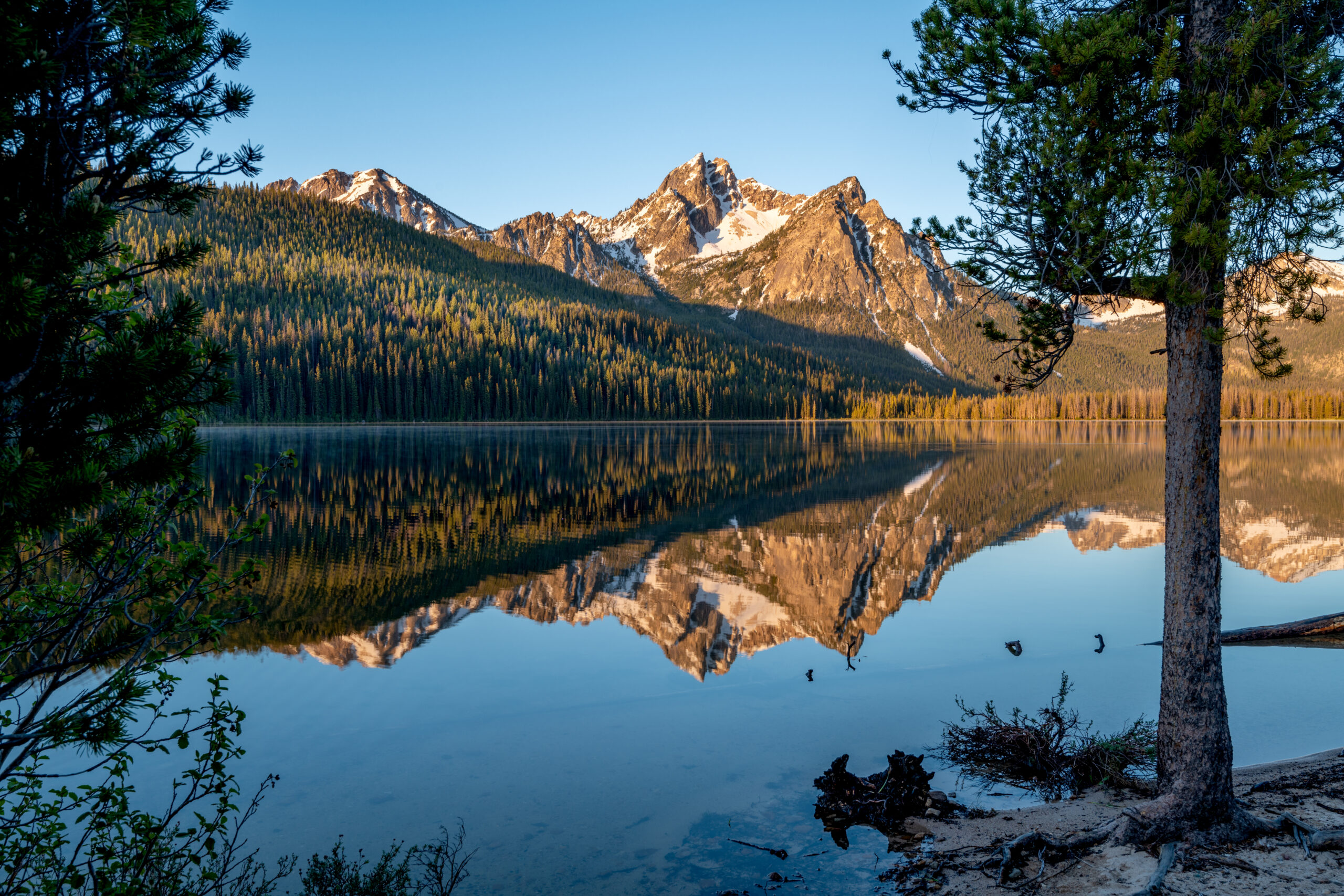 Luma Change Liaison Meeting
April 2023
Introduction
Thank you for being here! 
Expectations:
Please give the presenters your full attention.
Please utilize the chat functionality (bottom right) to ask questions, or wait until the end of the presentation to come off of mute and ask. 
This meeting is being recorded and will be provided in the follow-up email.
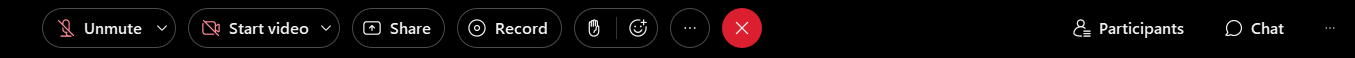 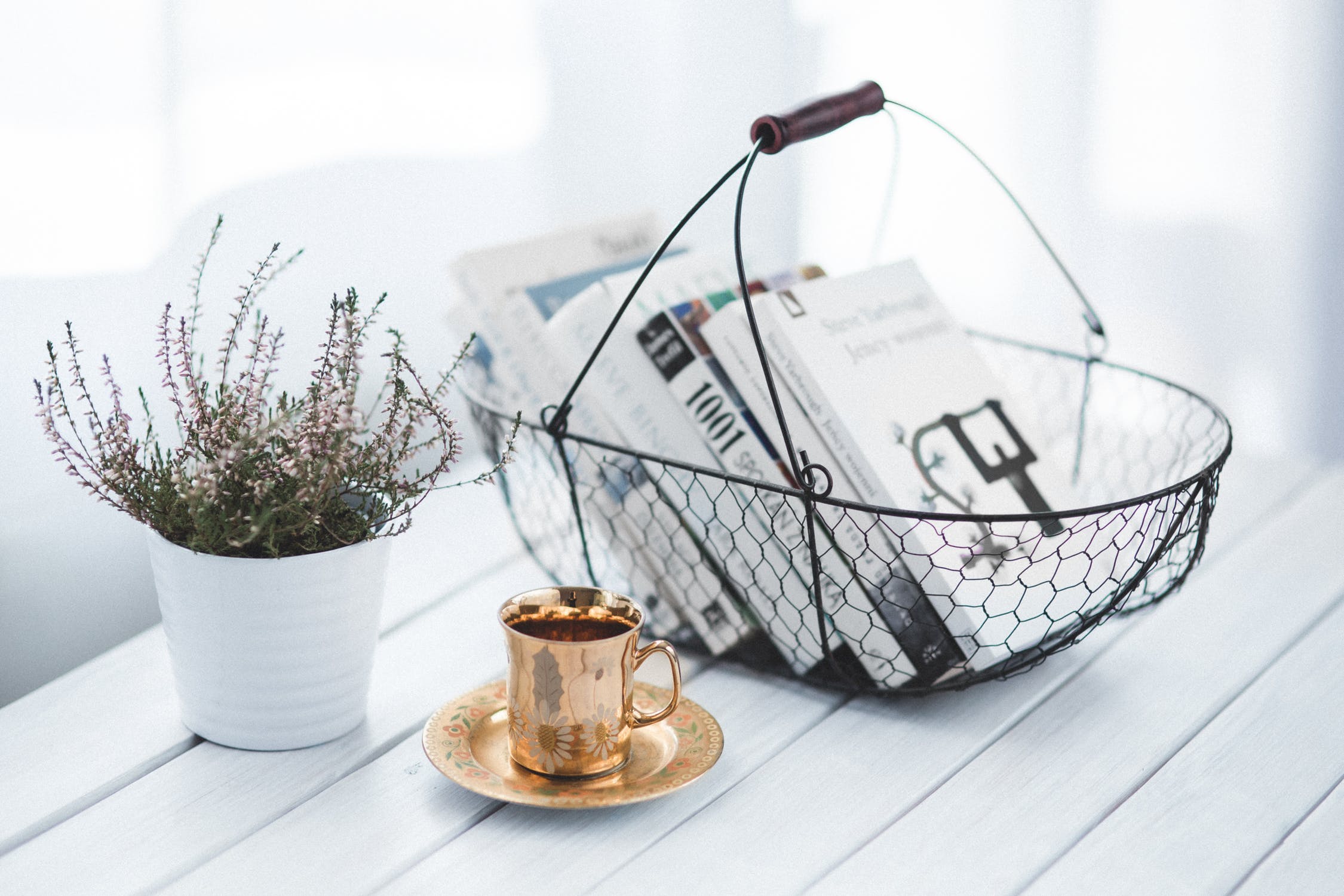 Agenda
Agenda
Training Update/Timeline
Operational Readiness Program (ORP) Tools
Cutover
Change Liaison Communications Toolkit
Luma Showcases 
Outstanding Requests
Luma HR Organization Workbook 
Key Takeaways
[Speaker Notes: Training (Registration/Timeline) – Julie/Sheena
DUO/Service Desk changes - Sheena
ORP Tools - Diana
 readiness checklist by roles (website)
Service desk change (screenshot)
Support session calendar/debrief
Cutover - Elijah
Comms with freeze dates
Cutover plan for conversion/interface/workbooks
Hr org
Luma Showcases - danielle
Key Takeaways – sheena]
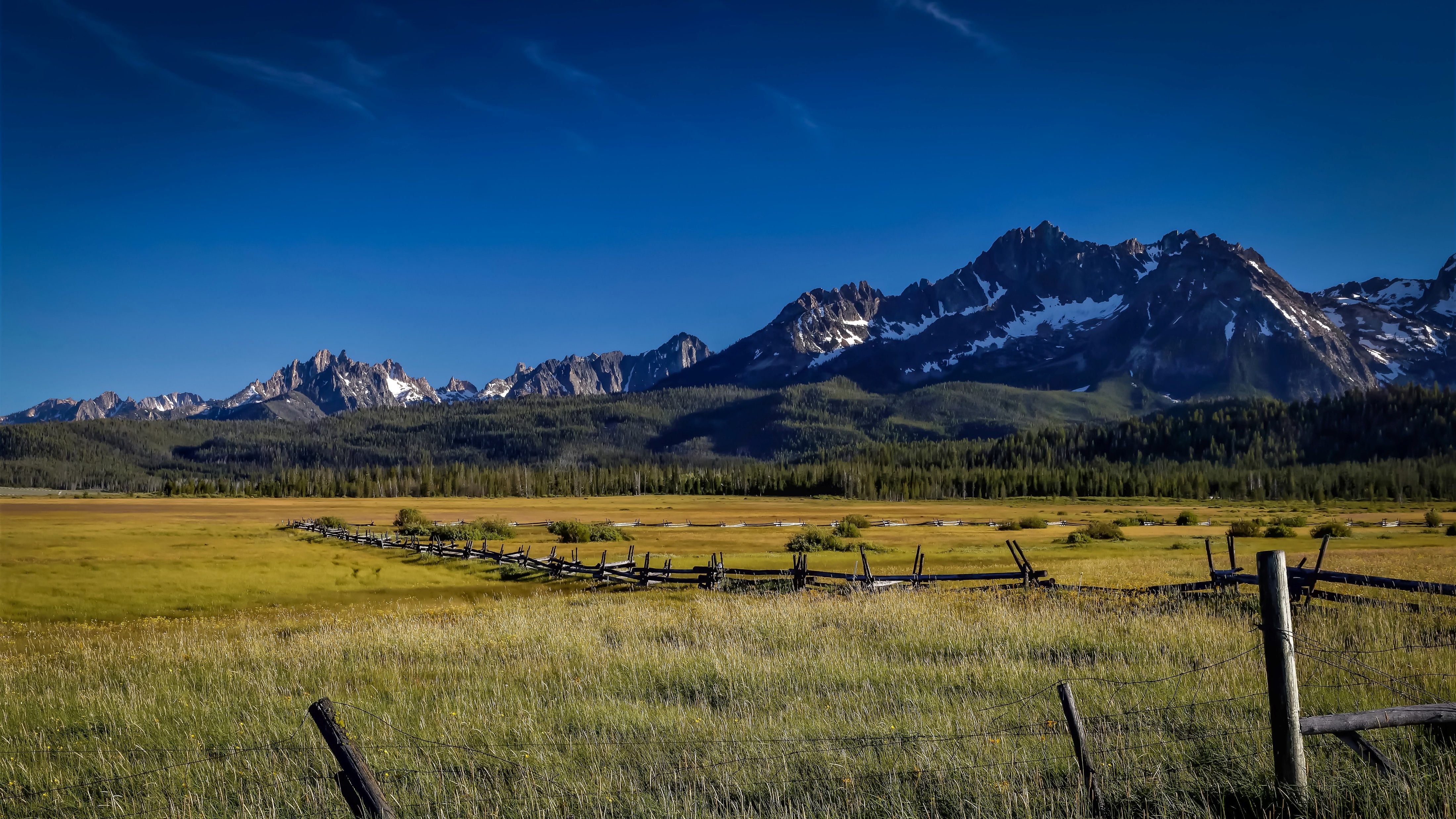 Training Update/Timeline
Training Timeline
11
Training Registration Opens (for Instructor-Led Training)
22
FSM Training Begins
28
Training Environment Preparations Complete for HCM Training
Thru Apr 10
Build Training Schedules and Prep LMS (Platcore)
30
FSM Training Completed
April
May
June
16
Priority HCM Training Completed
1
Priority HCM Training Begins
Apr 15 – May 19
Trainer Preparation
Training Update
Frequently Asked Questions
When do employees start training? 
Training registration begins the week of April 10th.

What training do employees complete?
Pre-Req Training
Welcome to Luma
Accessing Luma
Basic Navigation
Accessing Luma Training
Luma Support
All employee training (mass end-user) 
Role-specific training

How is training delivered?
VILT (virtual instructor-led training, register to attend the online class)
Self-paced training (complete independently)
What do employees do after they complete pre-req training?
Start on all employee training (micro learnings)

What are the next steps for training? 
Look for email communication with the next steps and instructions.
Includes pre-req training, employee training, manager training

How do I get credit for completing the class? 
Complete the course evaluation or assessment to get credit for the course. 
To get credit for the course, complete the knowledge check or course evaluation – these are automatically sent by and to the Service Portal “My To Dos”
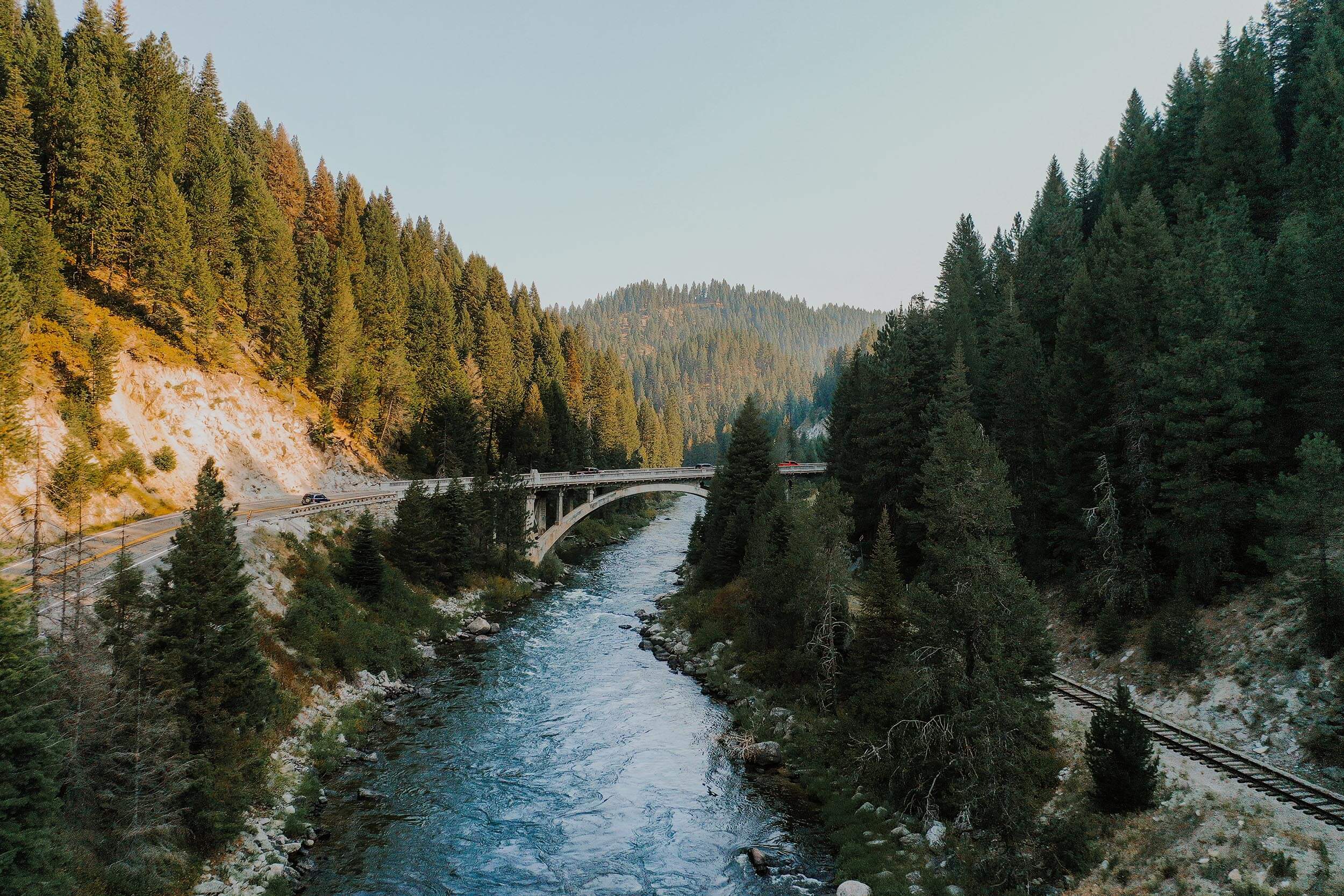 Operational Readiness 
Program (ORP)
Readiness Checklist by Role
The Luma Readiness Checklist by Role provides customized checklists for the various employee roles within an agency. Since everyone in the state has a role in the success of Luma, the checklists help each person understand what they can do toward the larger success of Luma. These colorful and interactive checklists can be printed and distributed, emailed, reviewed in meetings, and celebrated as a tool for the success of the agency.
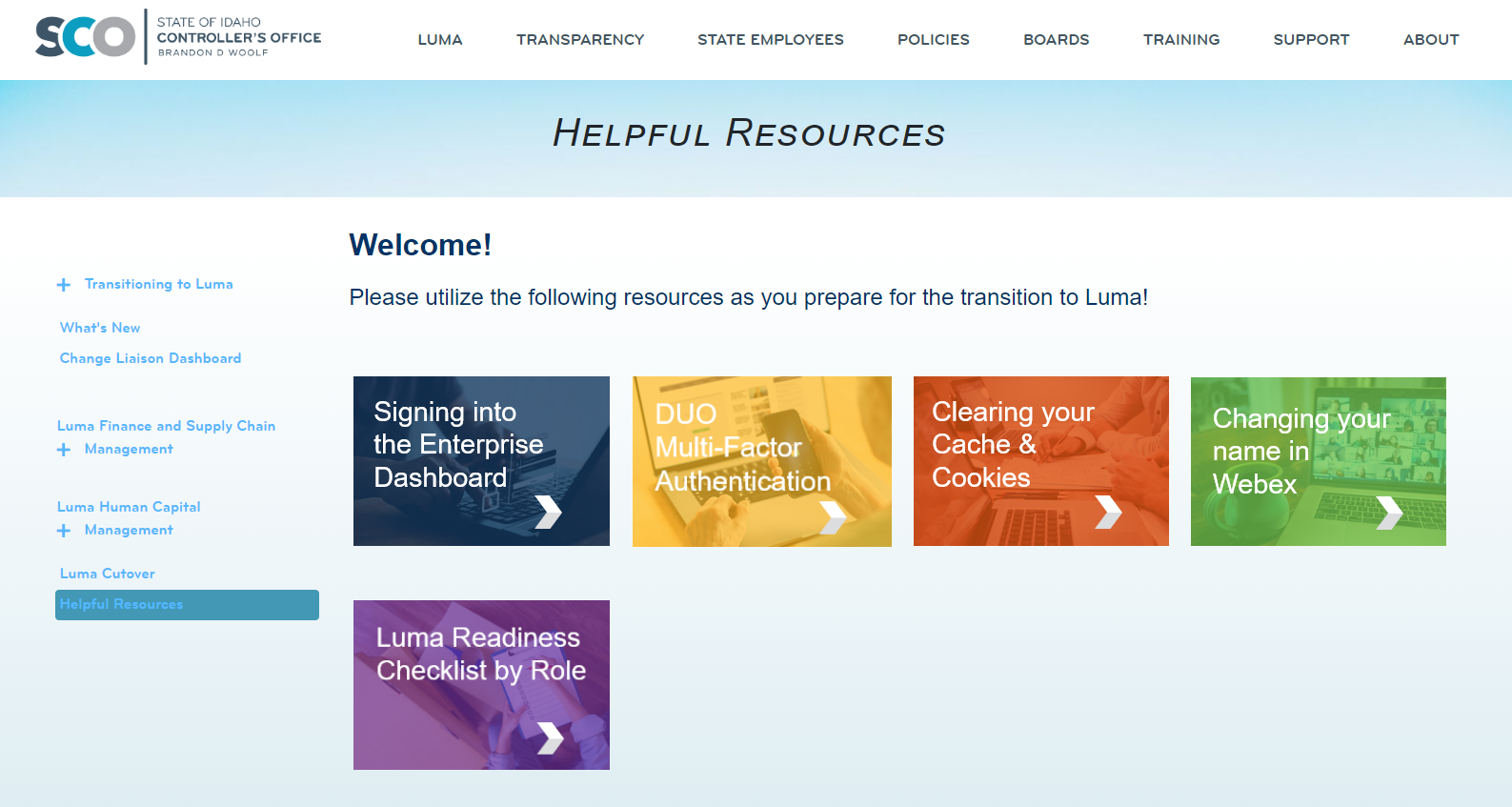 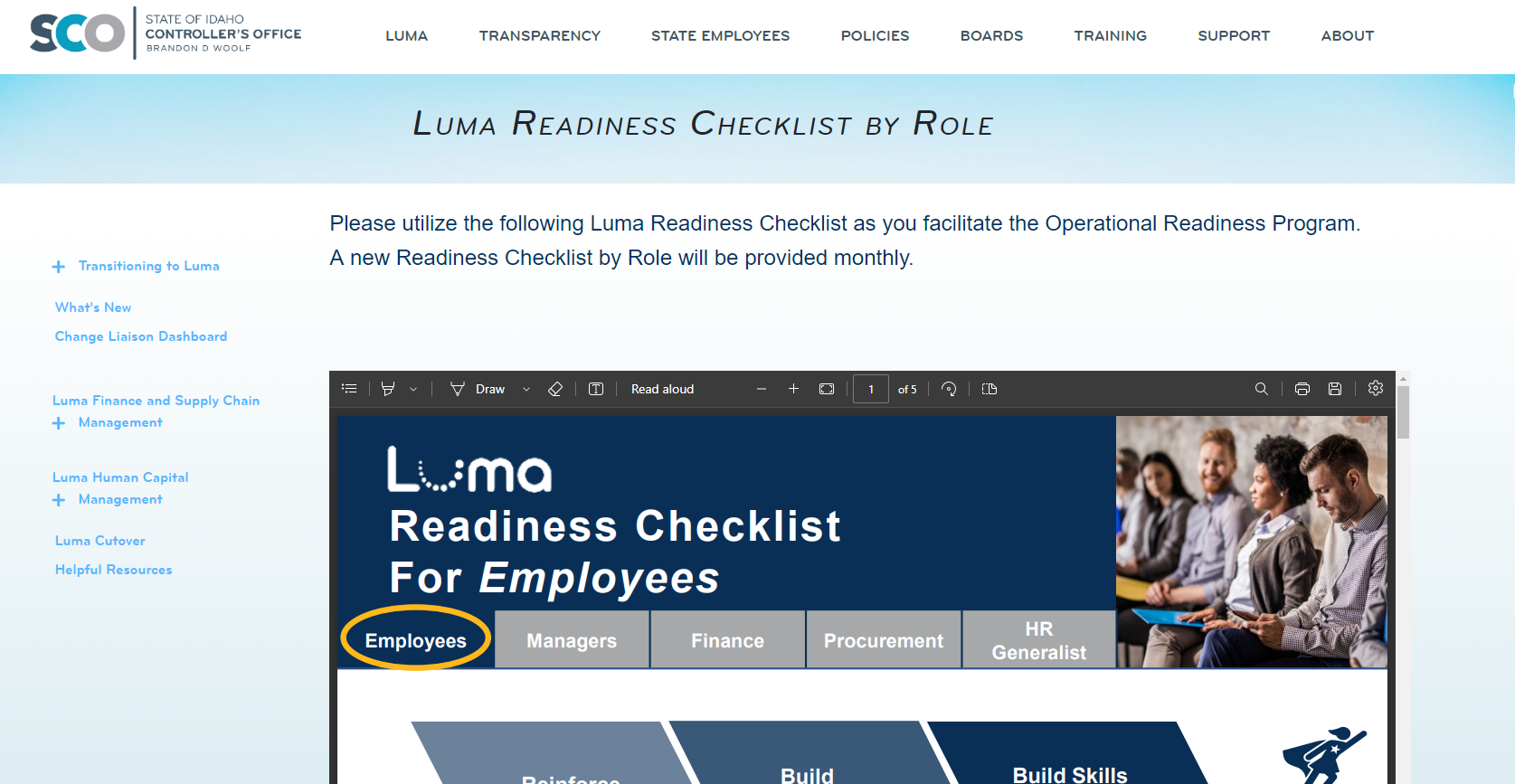 ORP Support Session Debrief/Schedule
March 30th Session at 11 AM
Completed
Over 90 participants
Great questions
Demonstration of the tools:
Leadership Readiness Checklist
Operational Readiness Tracker
Service Desk access to tools
 
April 27th Session at 11 AM
Upcoming
Invites coming April 13th
Updates on Impact Statements
Review the May/June Readiness Checklist
Readiness Checklists by Role available April 20th
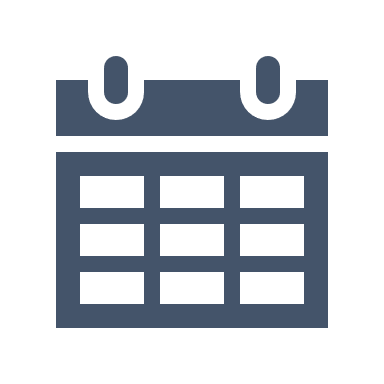 Upcoming Support 
Session Schedule:
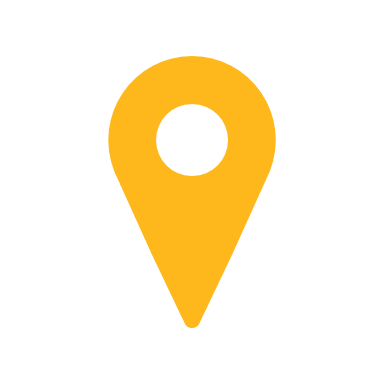 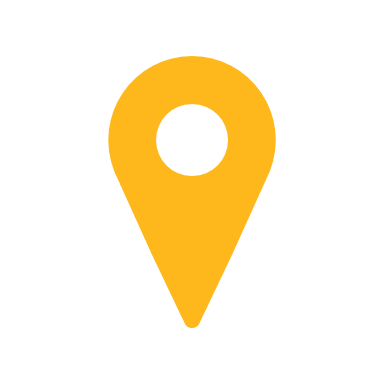 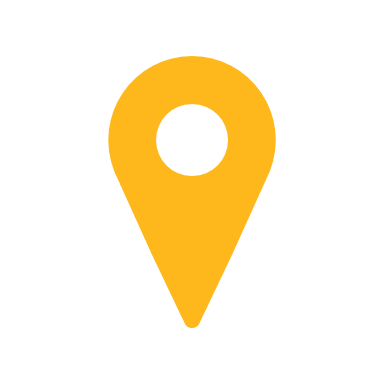 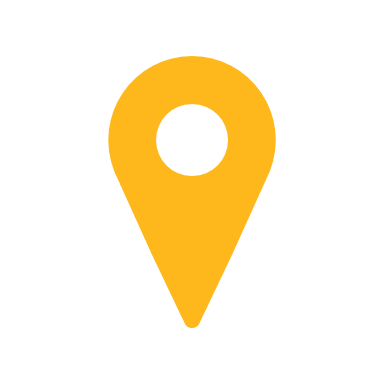 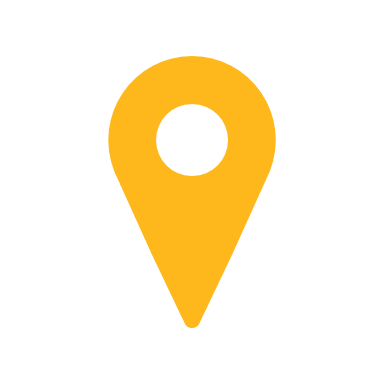 4/27
5/25
6/15
7/06
8/31
The Operational Readiness Program Survey is forthcoming.
Service Desk Changes
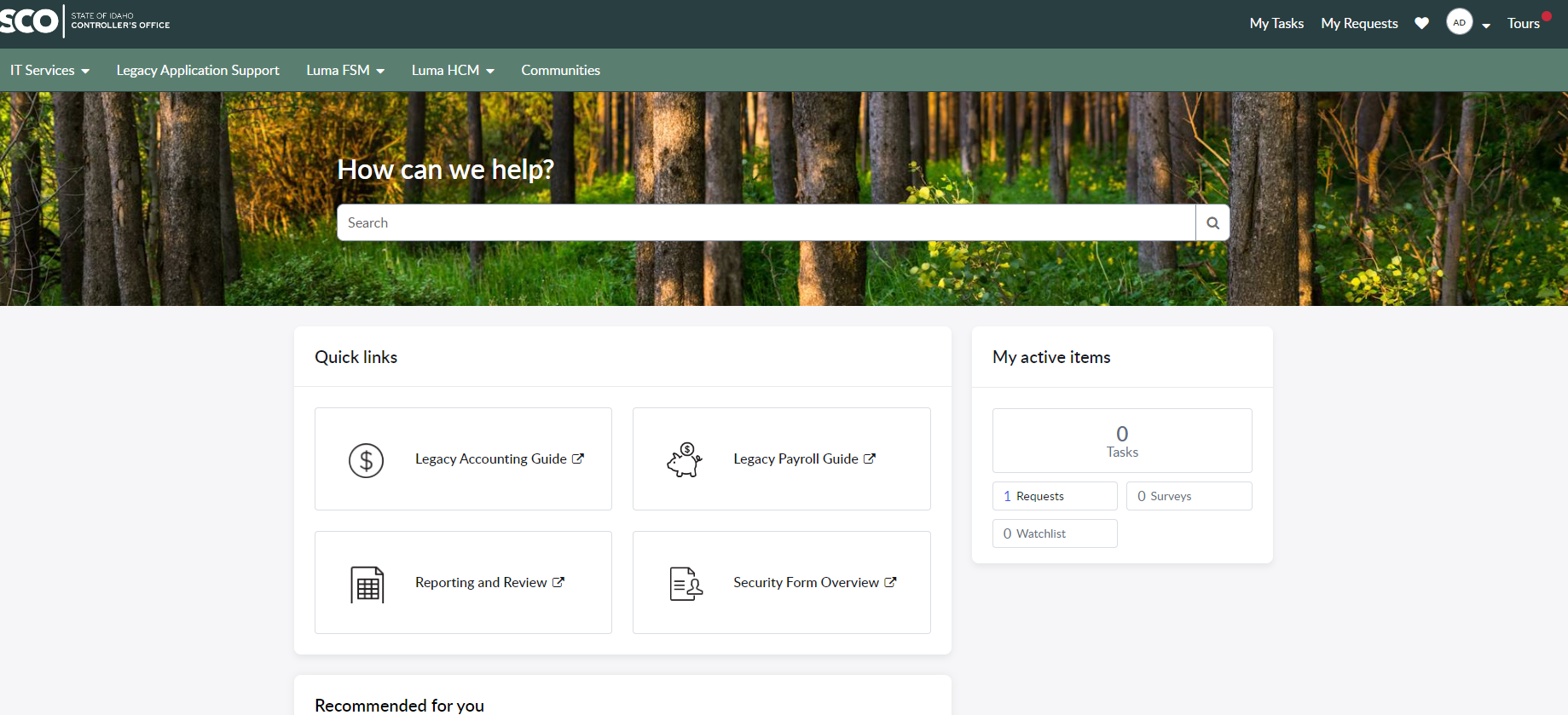 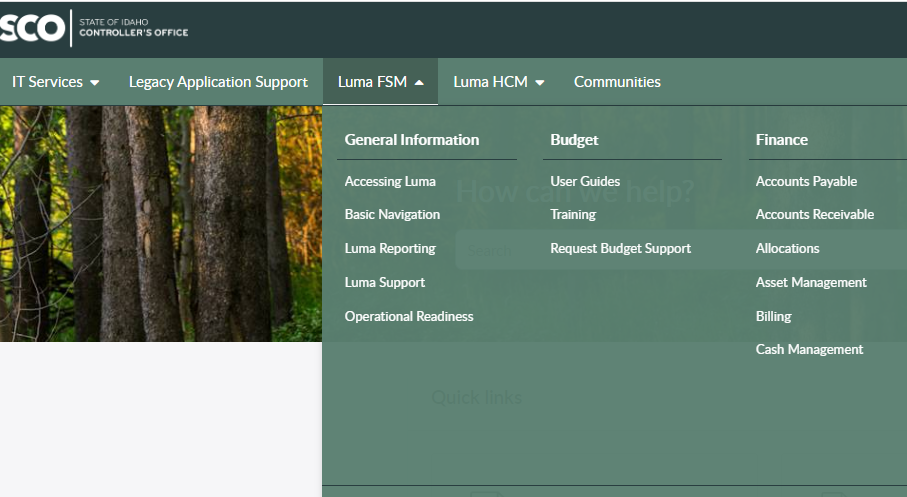 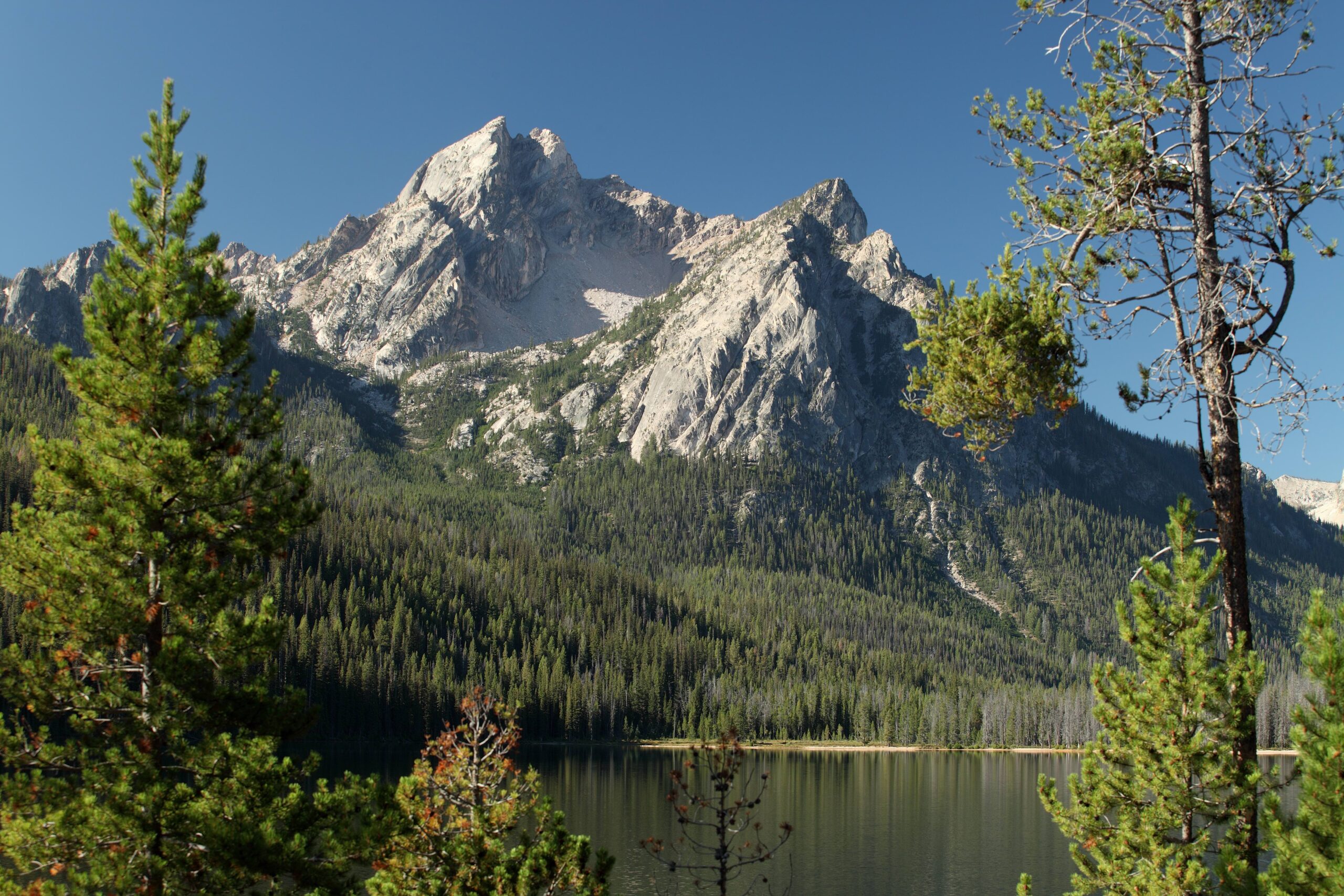 Cutover
Cutover
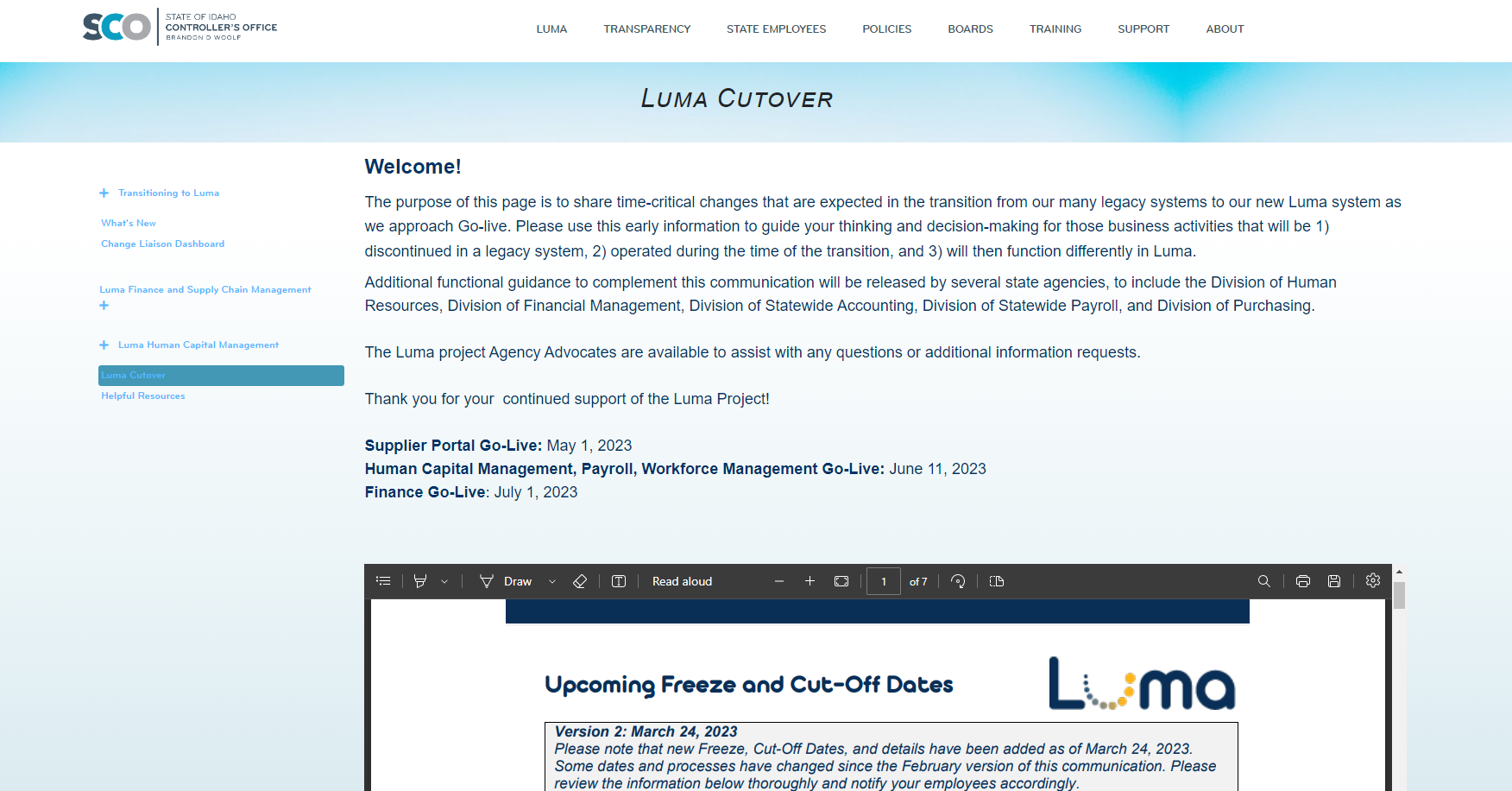 The Luma Cutover webpage is continuously updated with more information regarding cutover and freeze dates.
Finance Data Conversions Required for Human Capital Management Go-Live
Finance Data Conversion Requests
*This is a draft and an updated formal document is forthcoming
Finance Data Conversion Requests
*This is a draft and an updated formal document is forthcoming
Finance Data Conversion Requests
*This is a draft and an updated formal document is forthcoming
Finance Data Conversion Requests
*This is a draft and an updated formal document is forthcoming
Finance Data Conversion Requests
*This is a draft and an updated formal document is forthcoming
GL Chart of Accounts
The cutoff for any updates to be made to the GL Chart of Accounts (Org Cost Center, Program, Location, and Additional Reporting plus Org and Program defaults) before go-live will be April 28, 2023.
You may still submit requests for changes through the form, but they will not be made until after go-live.
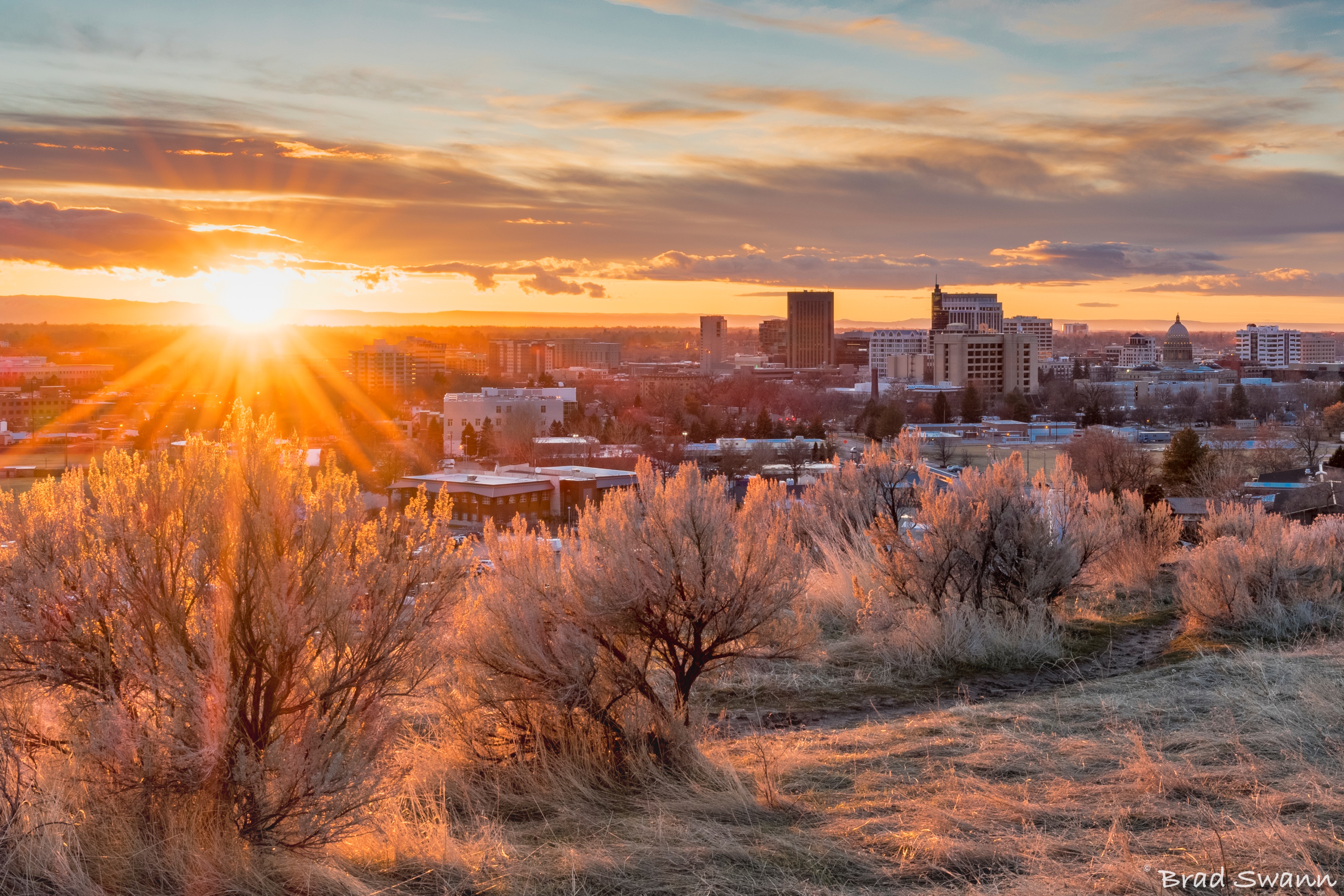 Change Liaison 
Communications Toolkit
CL Communications Toolkit
Table of Contents
The following tools will be available in the April Change Liaison Communications Toolkit. Thank you for sharing them with your agency colleagues!
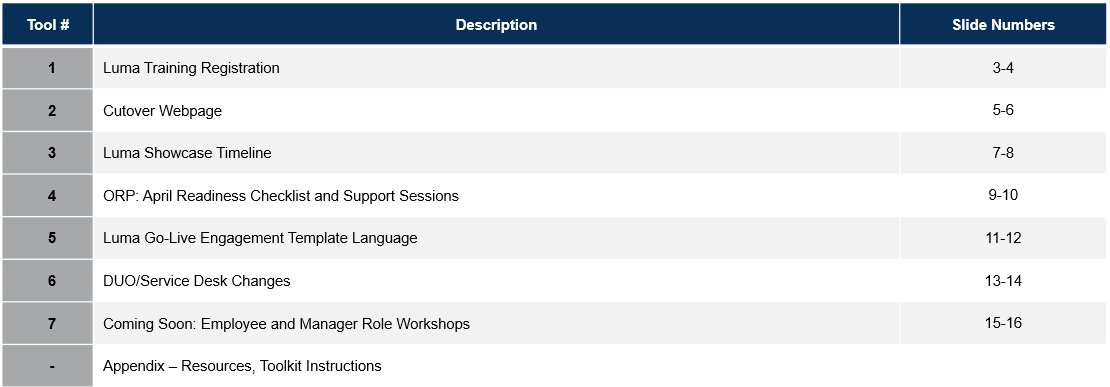 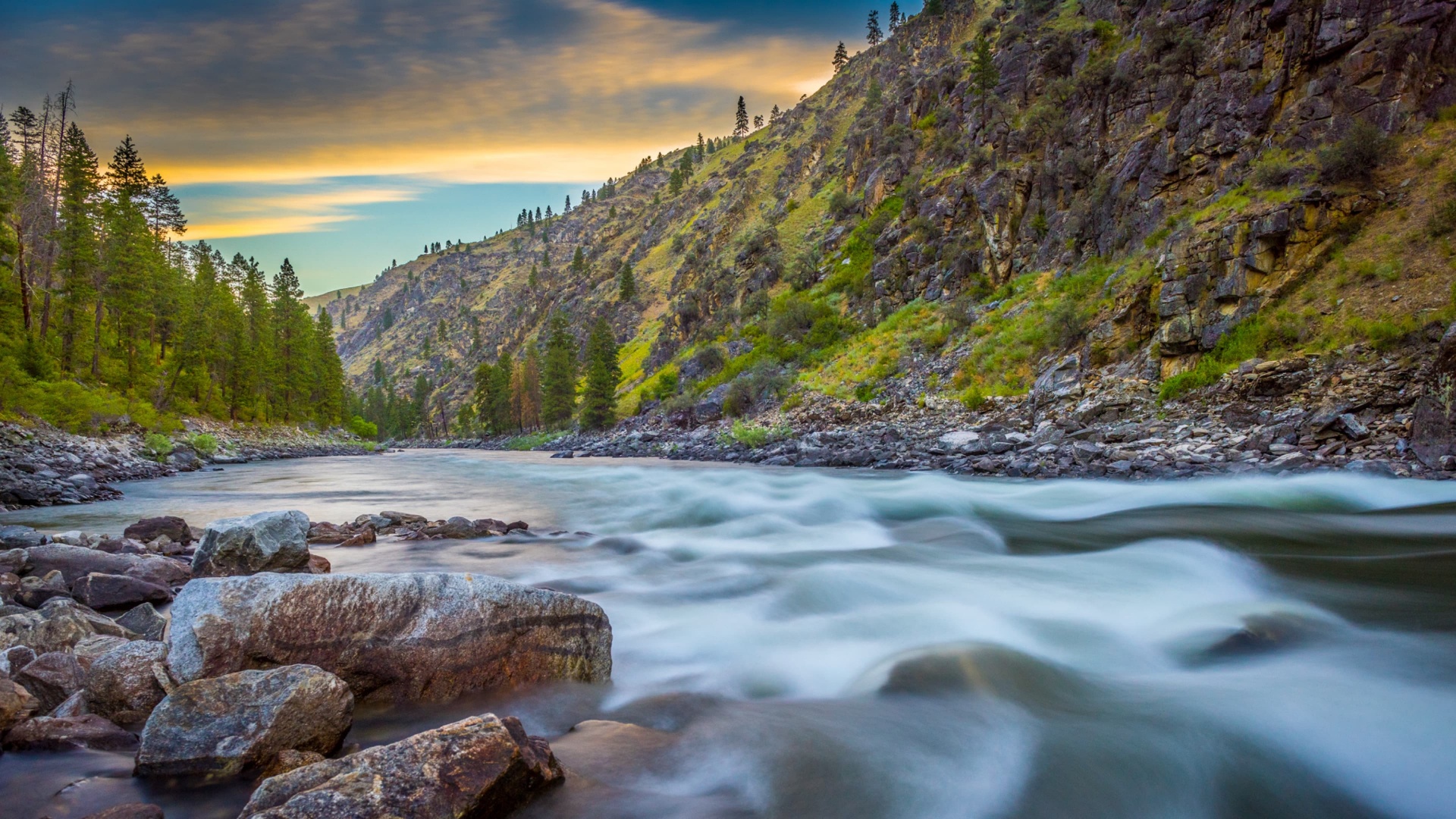 Luma Showcases
Luma Showcases
Due to requests for increased touchpoints and greater visibility into the Luma transition, we are planning a series of Luma Monthly Showcase Sessions for Change Liaisons. Each session will be led by a subject matter expert (SME) who will speak on the topic at hand followed by a Q&A.  Although these sessions are designed for CLs, they can bring members of their agency who would benefit from learning more about the monthly topic.
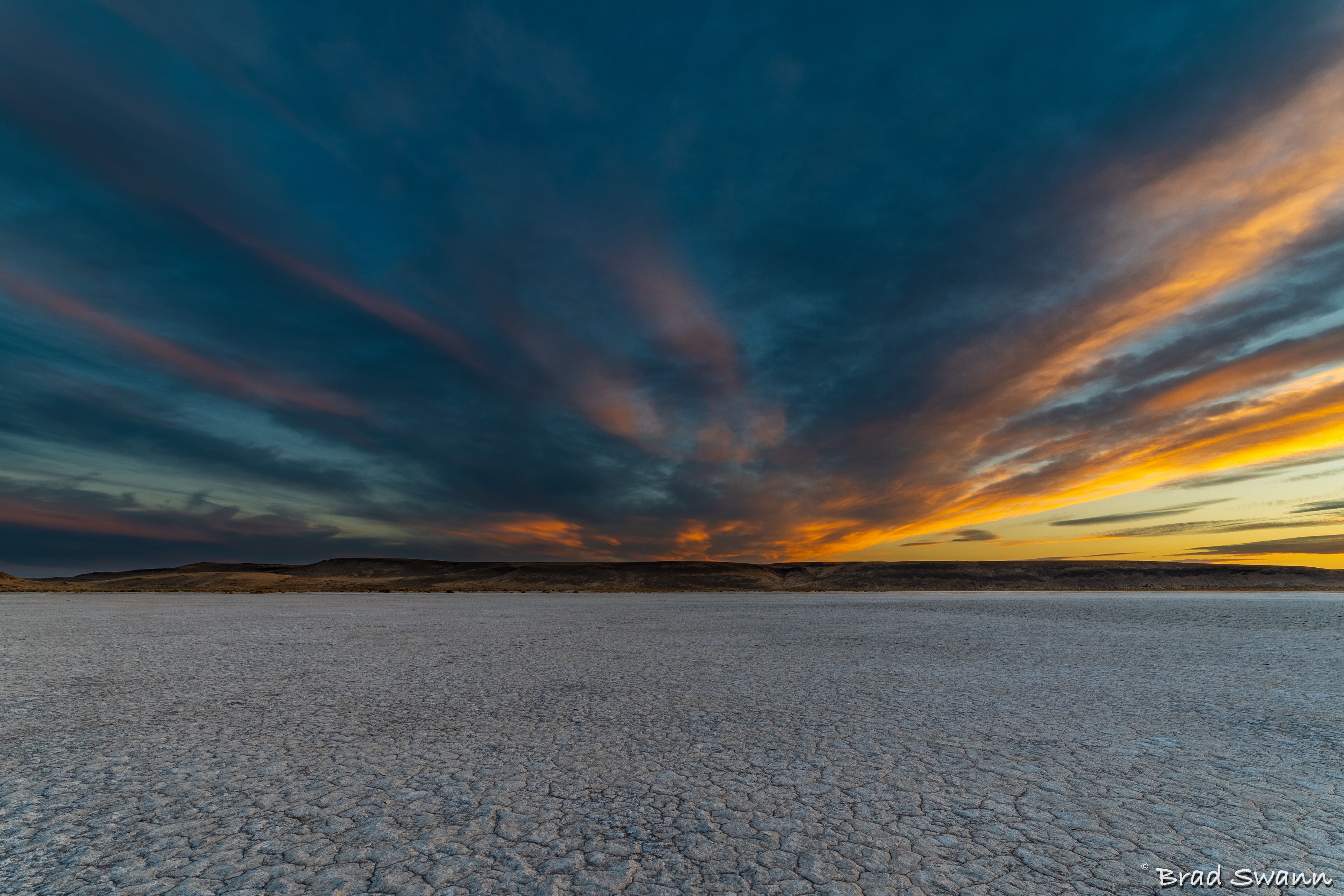 Outstanding Requests
Outstanding Requests
Custodial Account Management (CAM): 

Due April 7th
Interface Priority Contact Update: 

Due April 7th
Agency to Fund Validation: 

Due April 7th
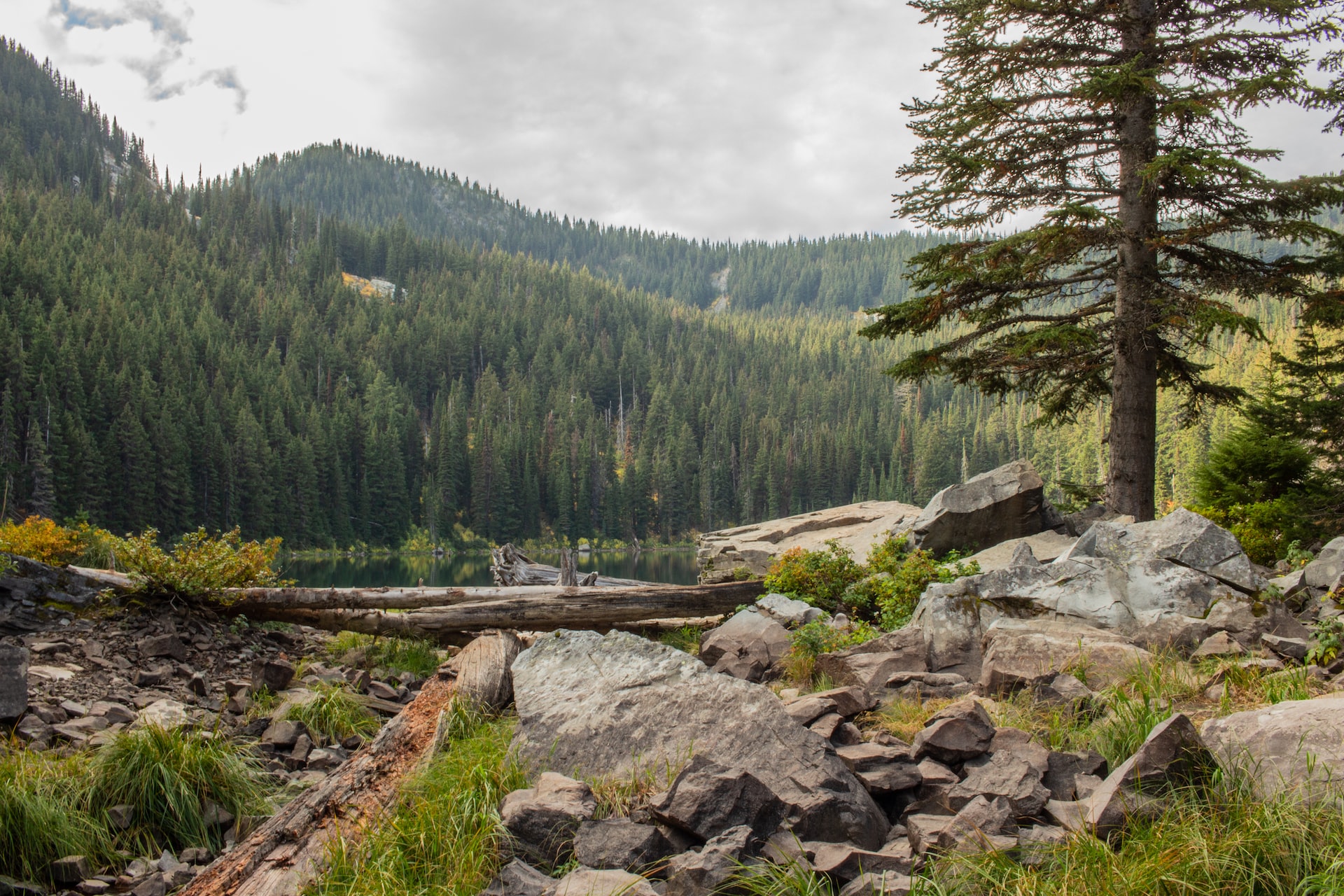 Luma HR Organization Workbook
HR Org Workbook
The Luma Human Capital Management (HCM) team is ready to kick off the final iteration of the HR Organization Workbook. We will be hosting an hour-long meeting on April 17th to showcase the final workbooks to agency personnel. This is our third and final cycle before Luma goes live. 

Some of you may have worked on previous versions of the workbook, some of you may have participated in HCM’s Luma Lab and seen how Luma works with your Agency’s workbook data, and some of you may be new and don’t know anything about this. Regardless, we want you to save the date for this final HCM workbook activity. Your participation will be critical to the accurate representation of your organization in Luma.
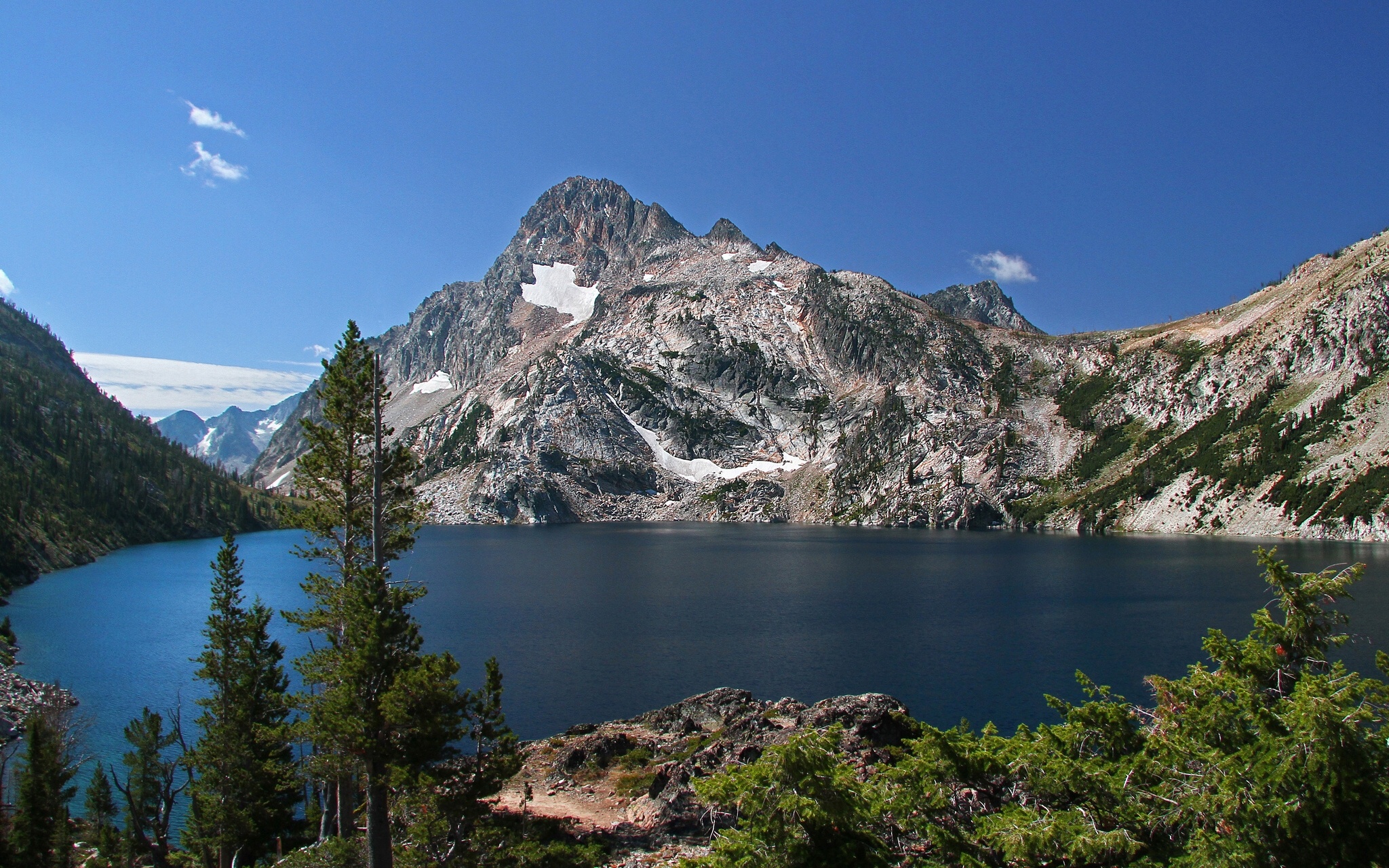 Key Takeaways
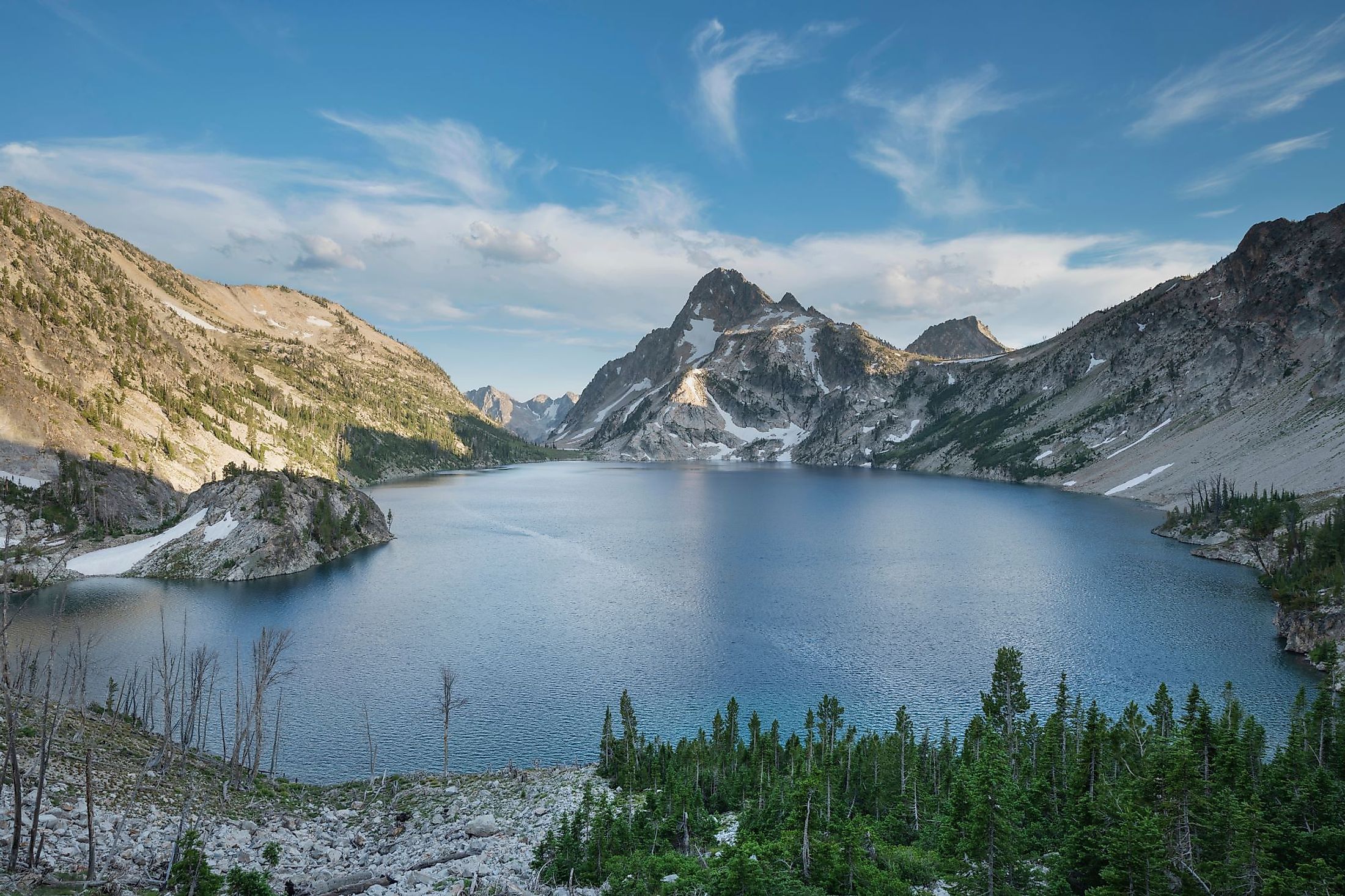 Thank you!
Sheena Coles
SColes@sco.Idaho.gov 
208-334-3100
Alex Doench 
adoench@sco.Idaho.gov 
208-332-8841
Danielle Stevensdstevens@sco.Idaho.gov 
208-332-8868
Chris Lehositclehosit@sco.Idaho.gov 208-332-8887
Elijah Stearns
estearns@sco.Idaho.gov 
208-332-8871
Krystal Griffith
kgriffith@sco.Idaho.gov 
208-332-8861